JORNADA DE INNOVACIÓNINSPECTORIA SALESIANA “SANTIAGO EL MAYOR”
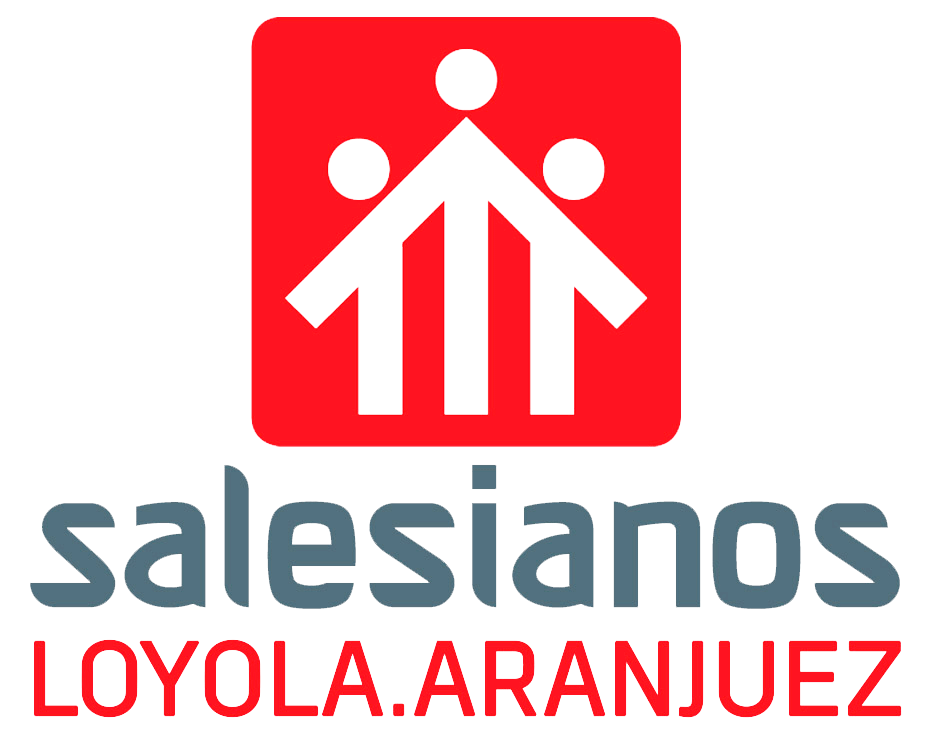 GESTIÓN DE LA DOCUMENTACION ESTANCIAS FORMATIVAS EN EMPRESA
19 abril de 2024
Objetivos de LA gestión
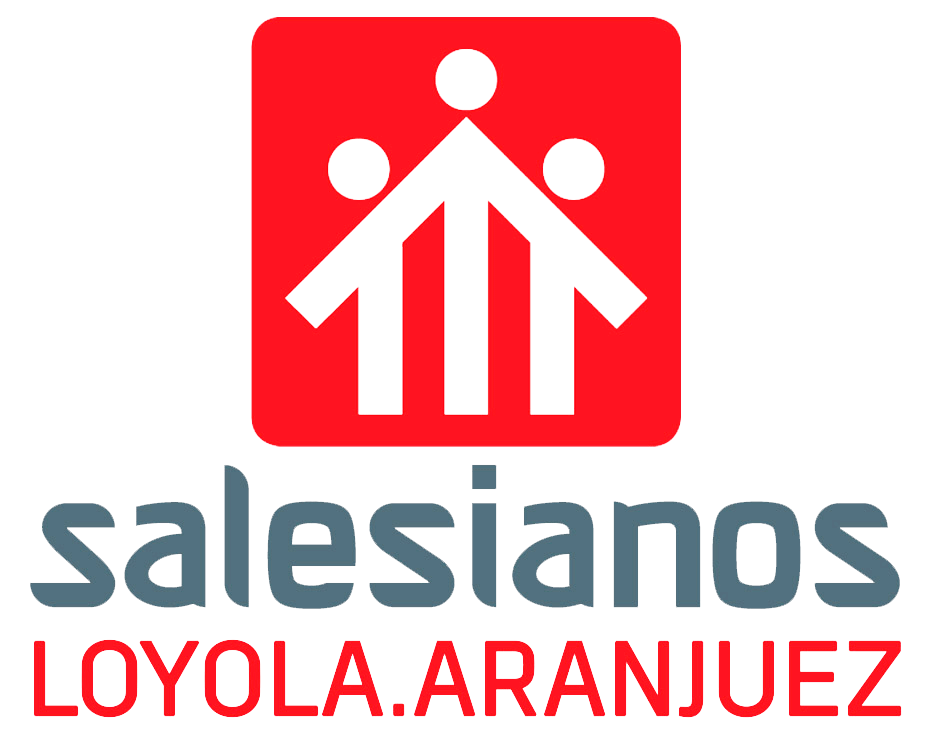 Herramienta principal de trabajo
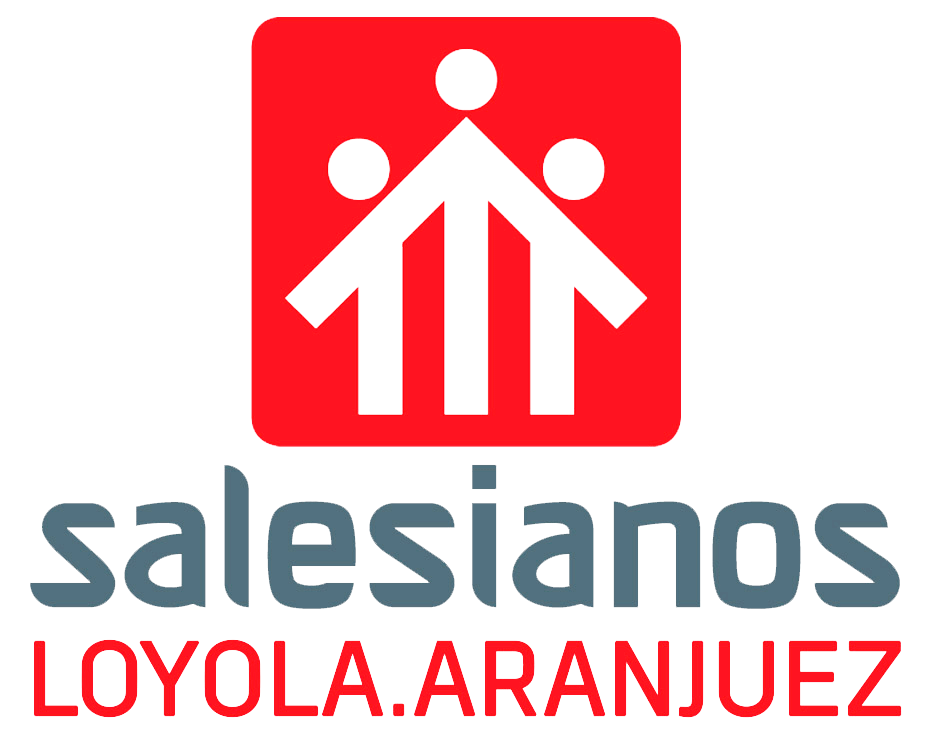 ORGANIGRAMA GESTIÓN 
ESTANCIA EN EMPRESA
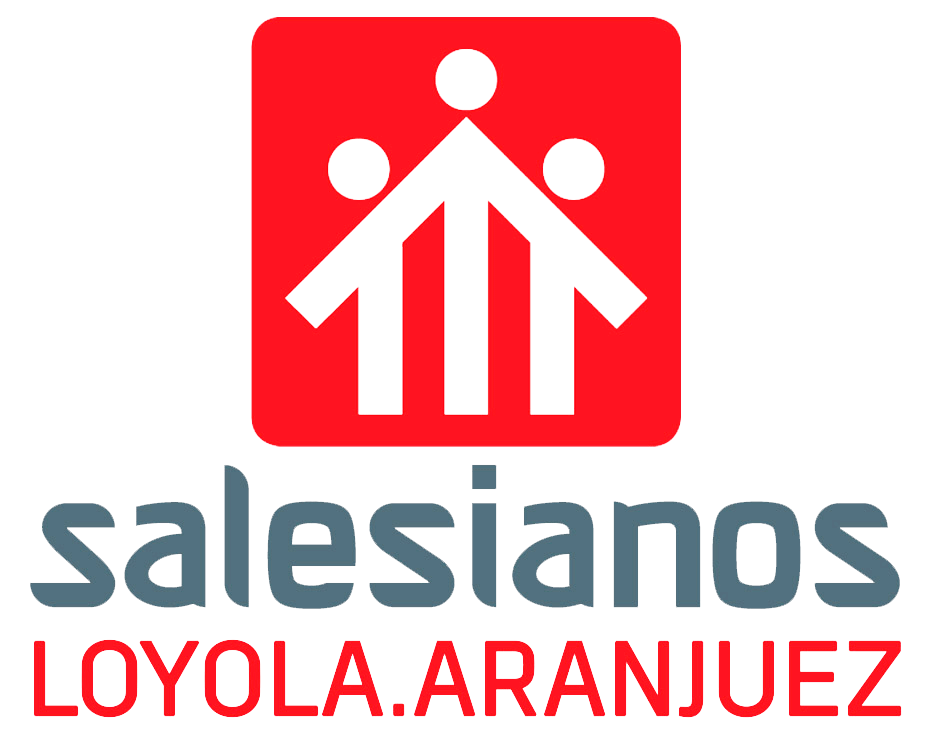 Funciones por secciones
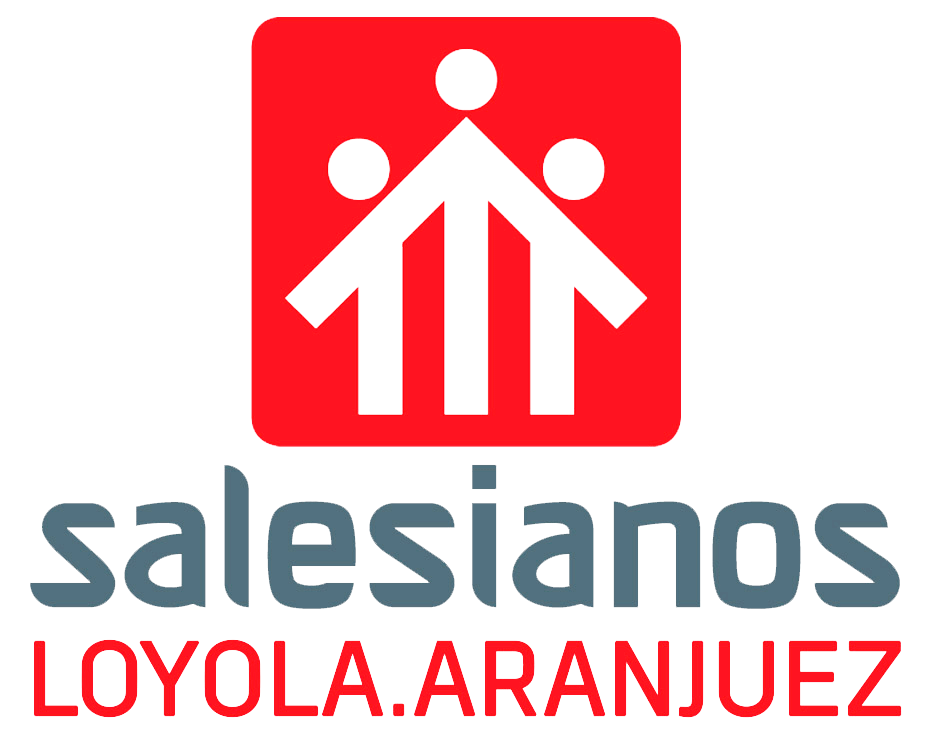 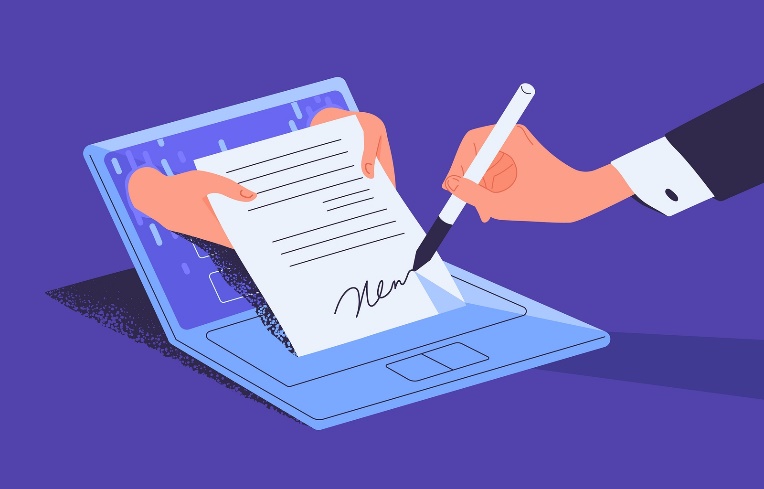 Director titular
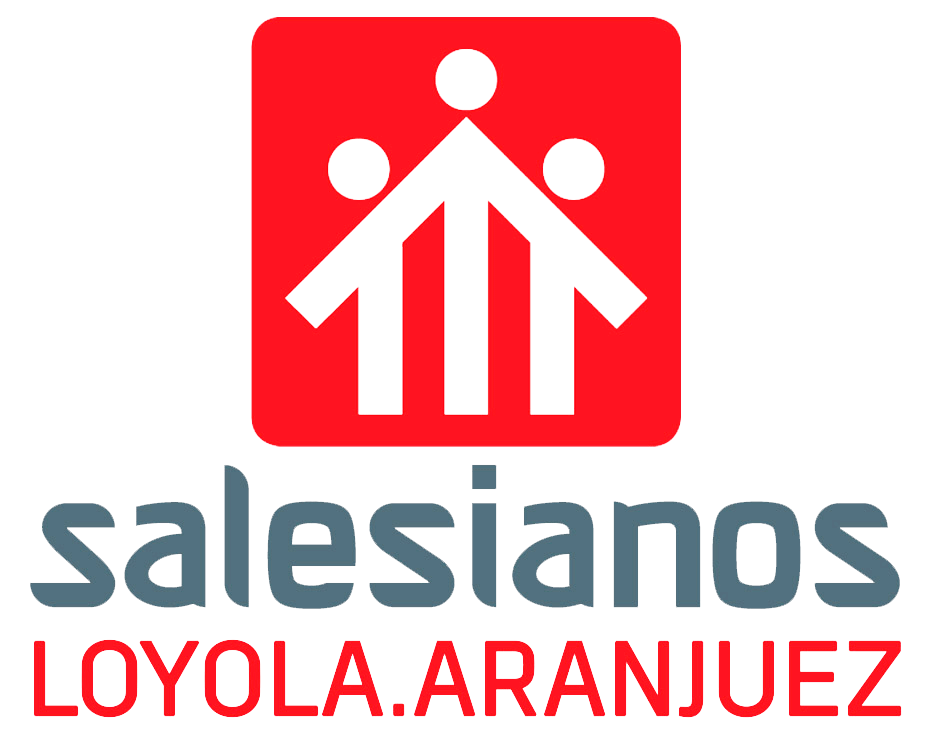 Director pedagógico fp
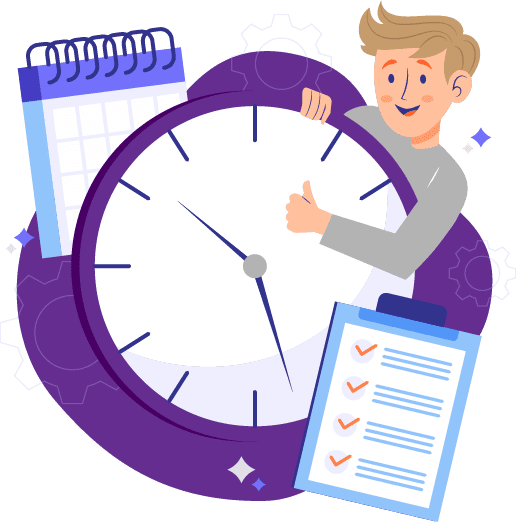 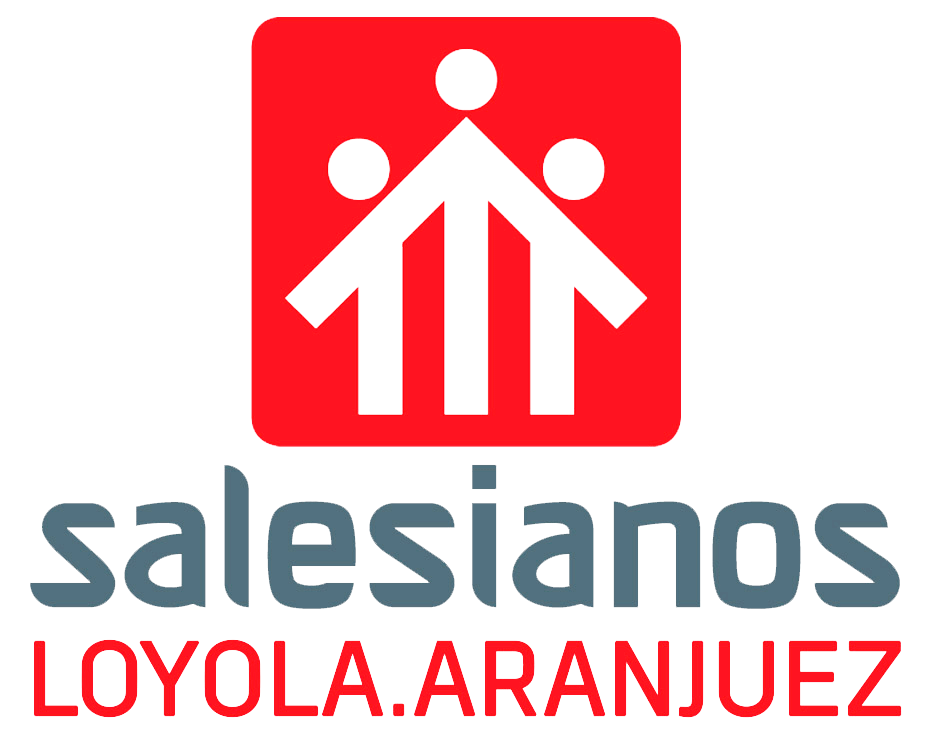 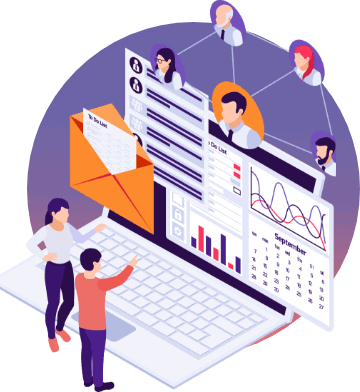 Secretaría técnica
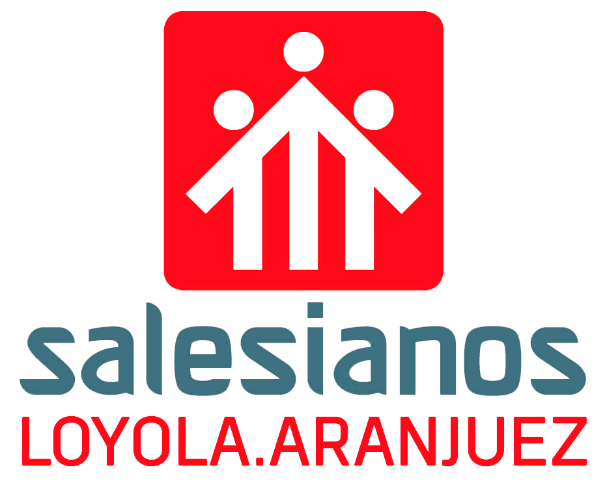 Escuela empresa
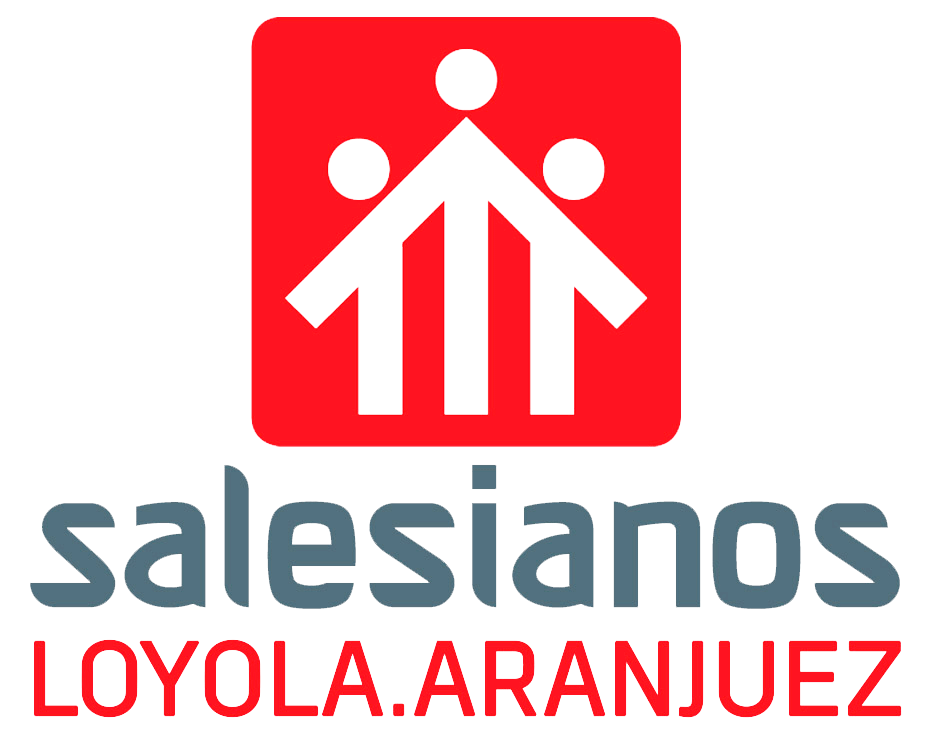 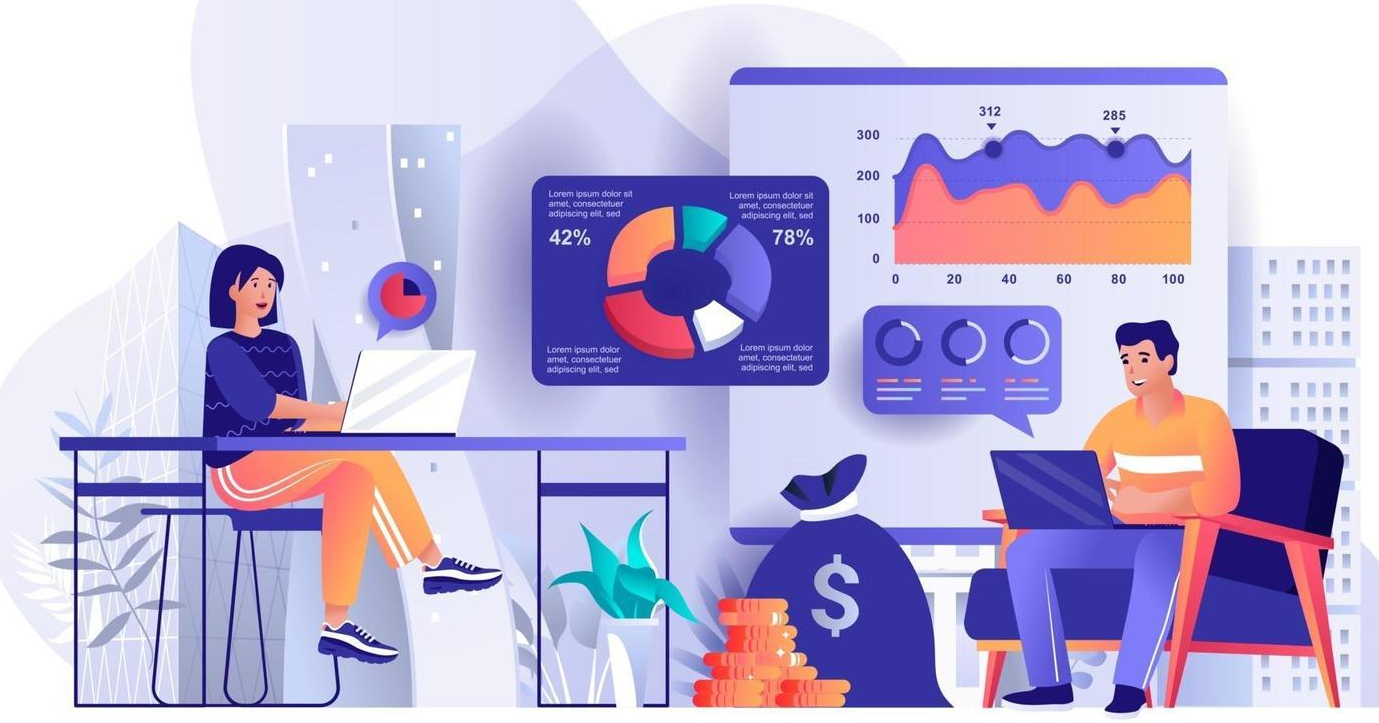 Responsable  departamento.
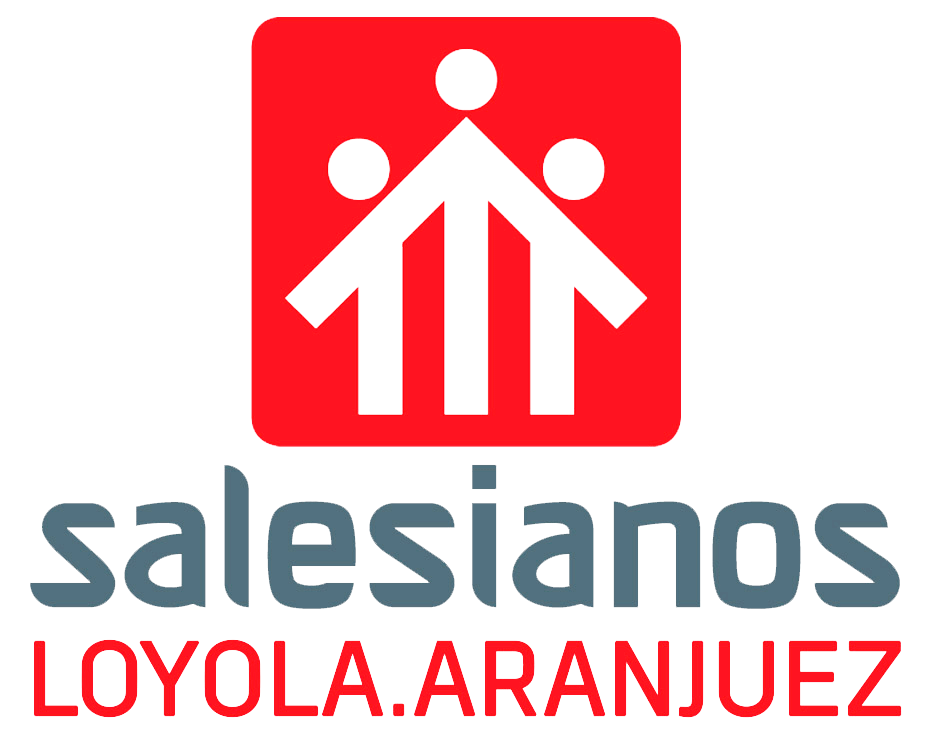 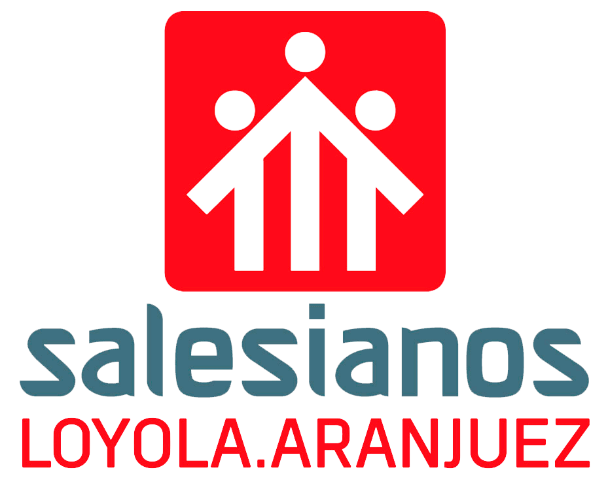 Tutor del ciclo
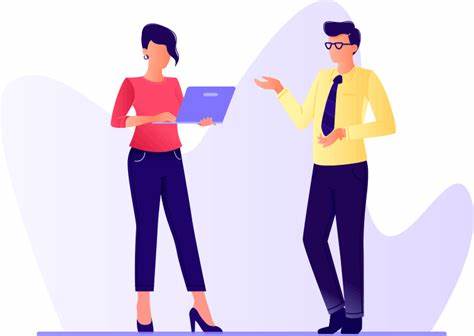 FASES de LA GESTIÓN
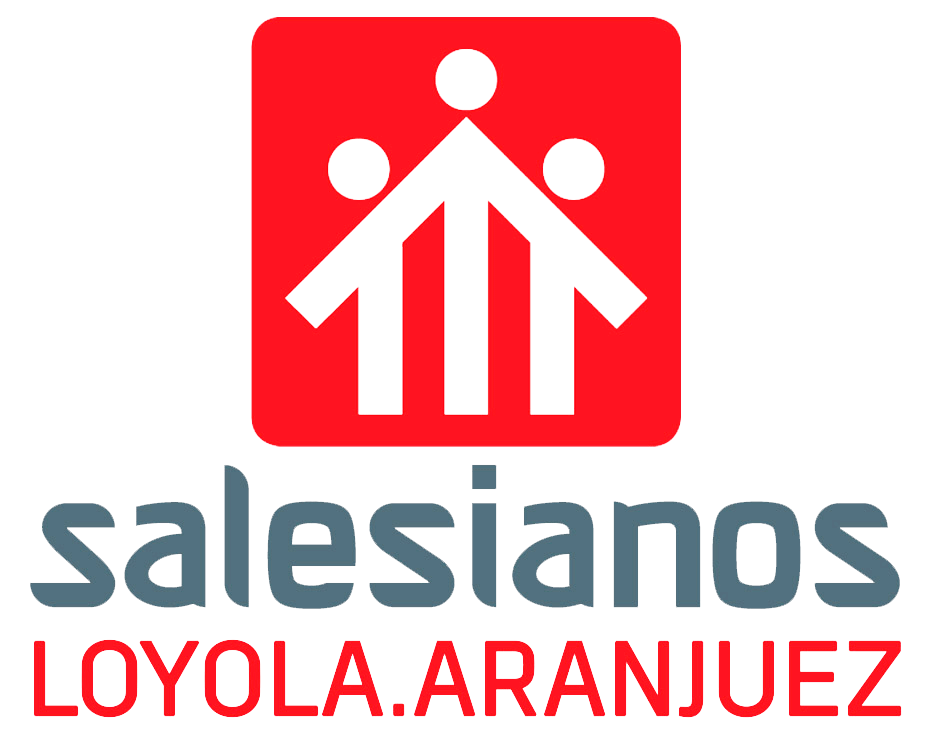 FORTALEZAS DEL METODO
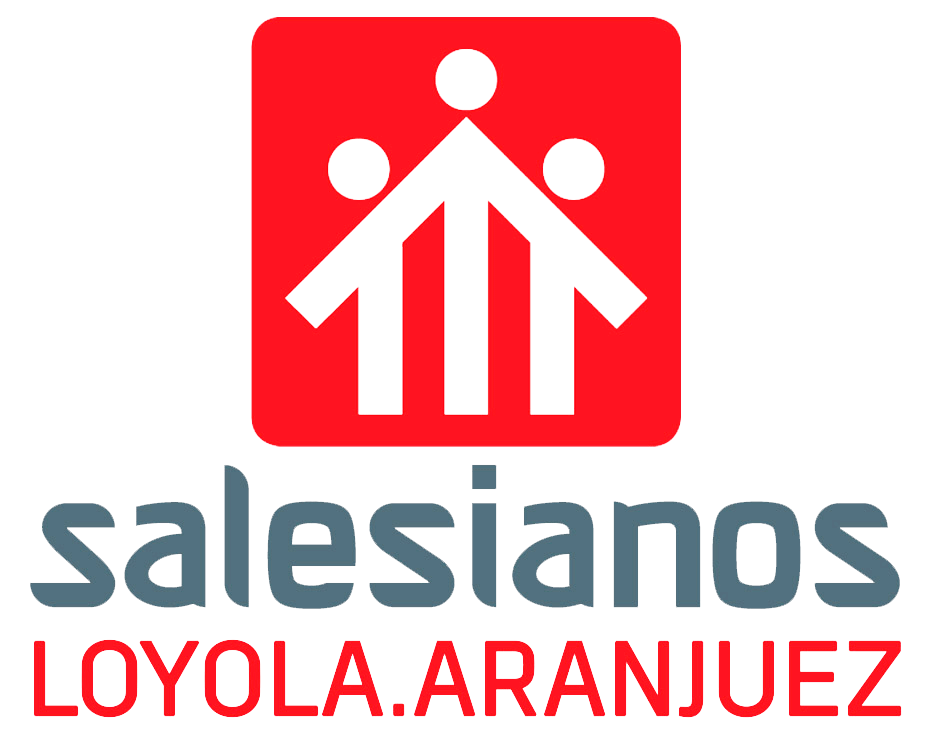 Mejoras parA EL METODO
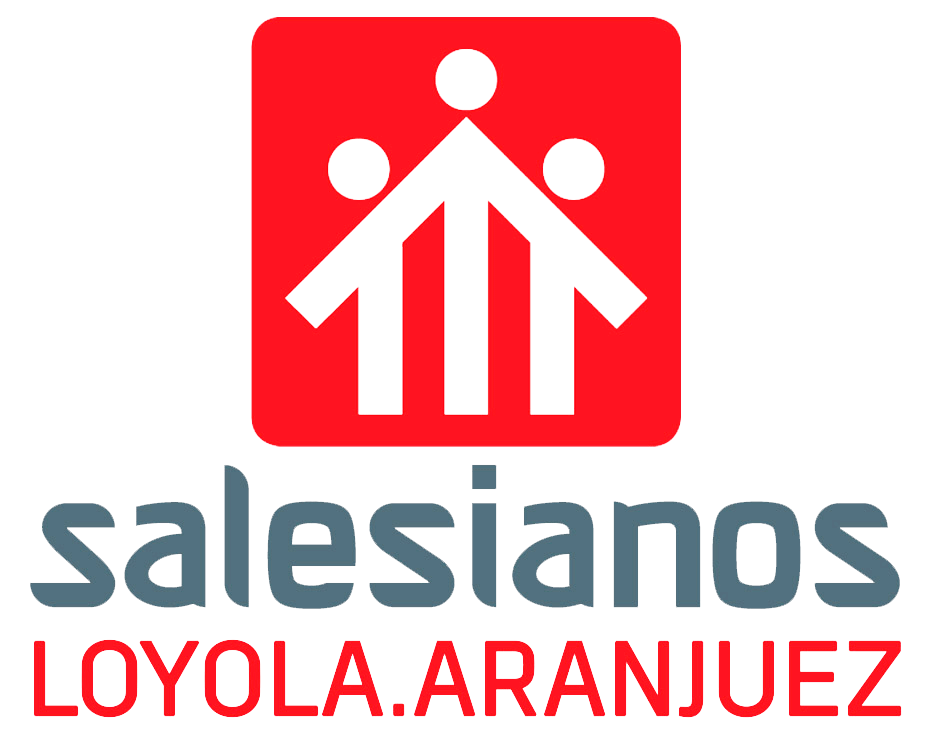 EQUIPOS-TEAMS
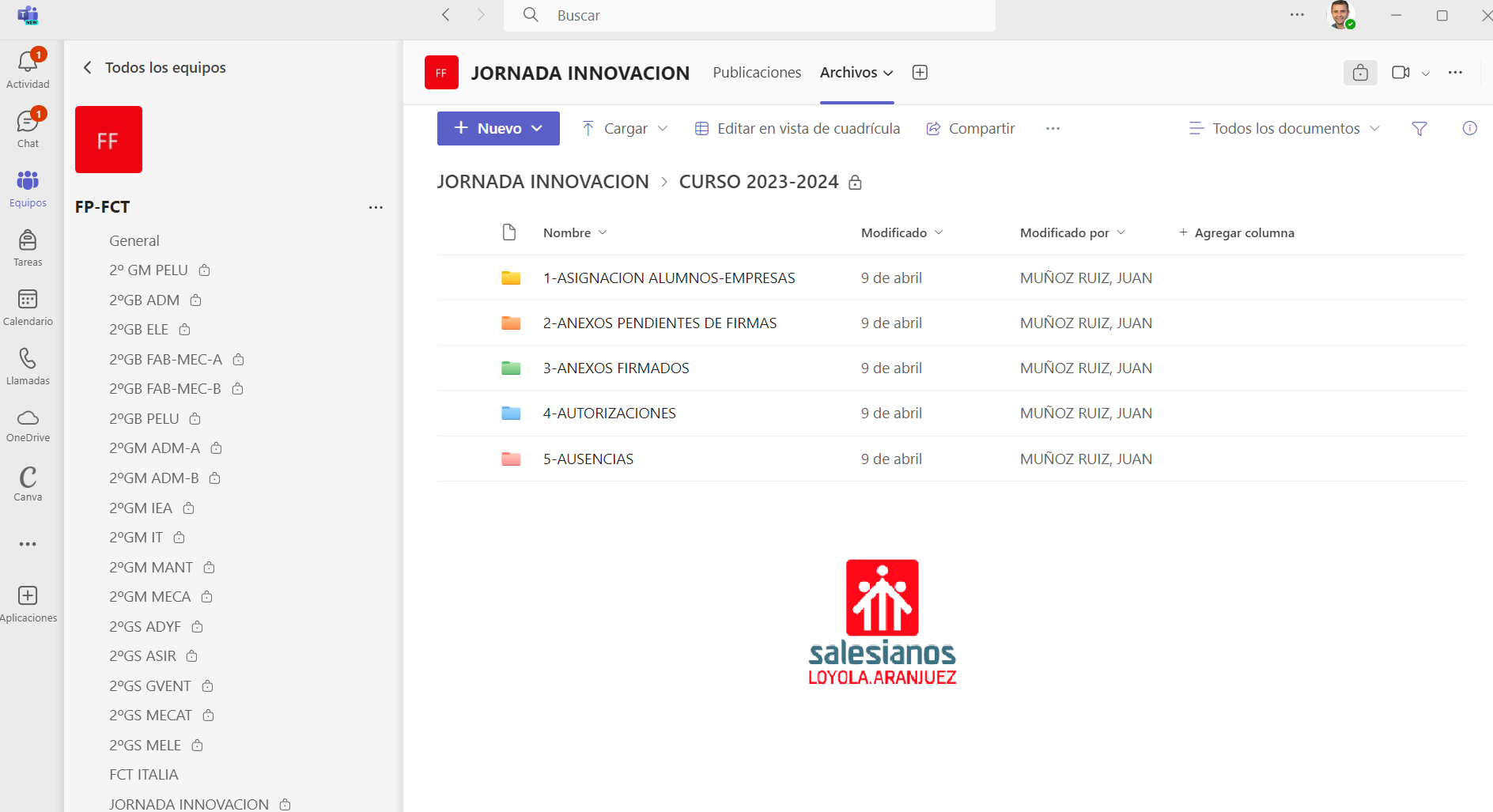 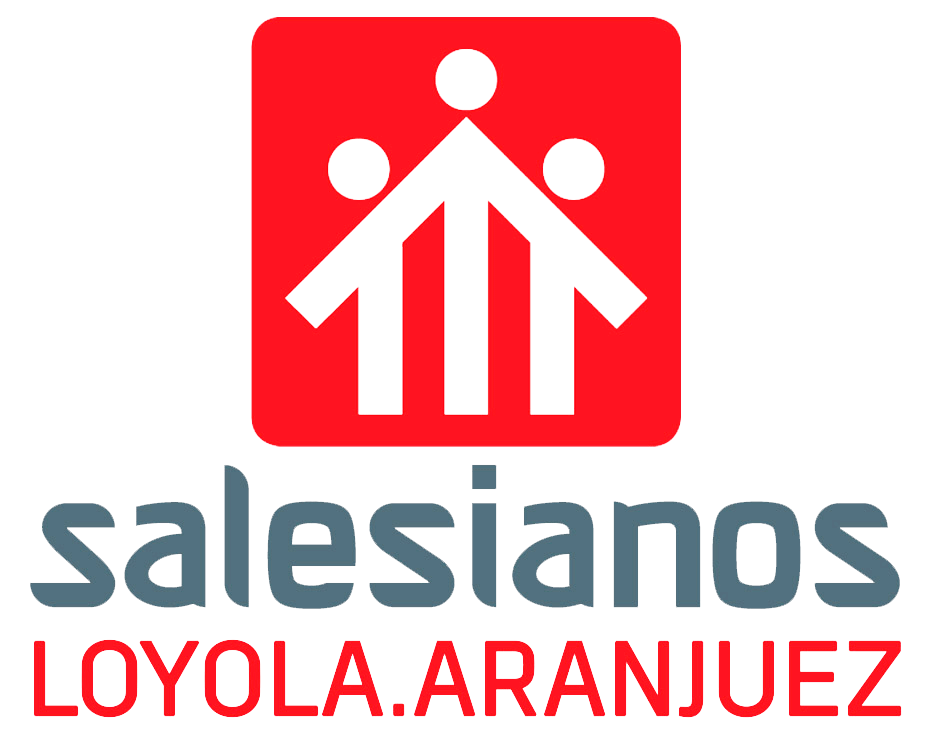 GRACIAS
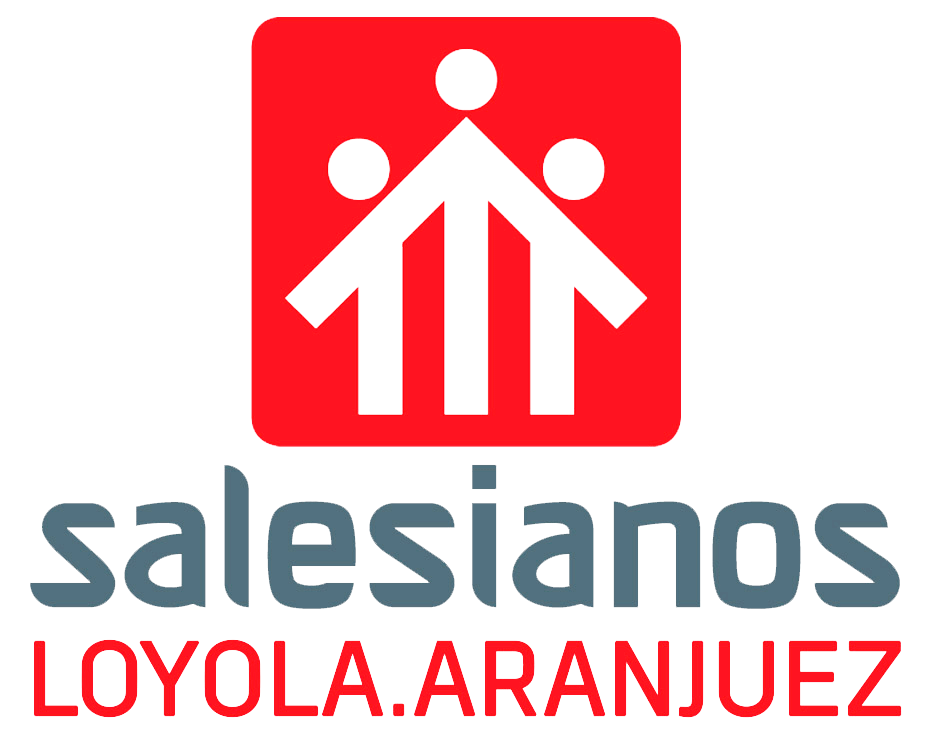